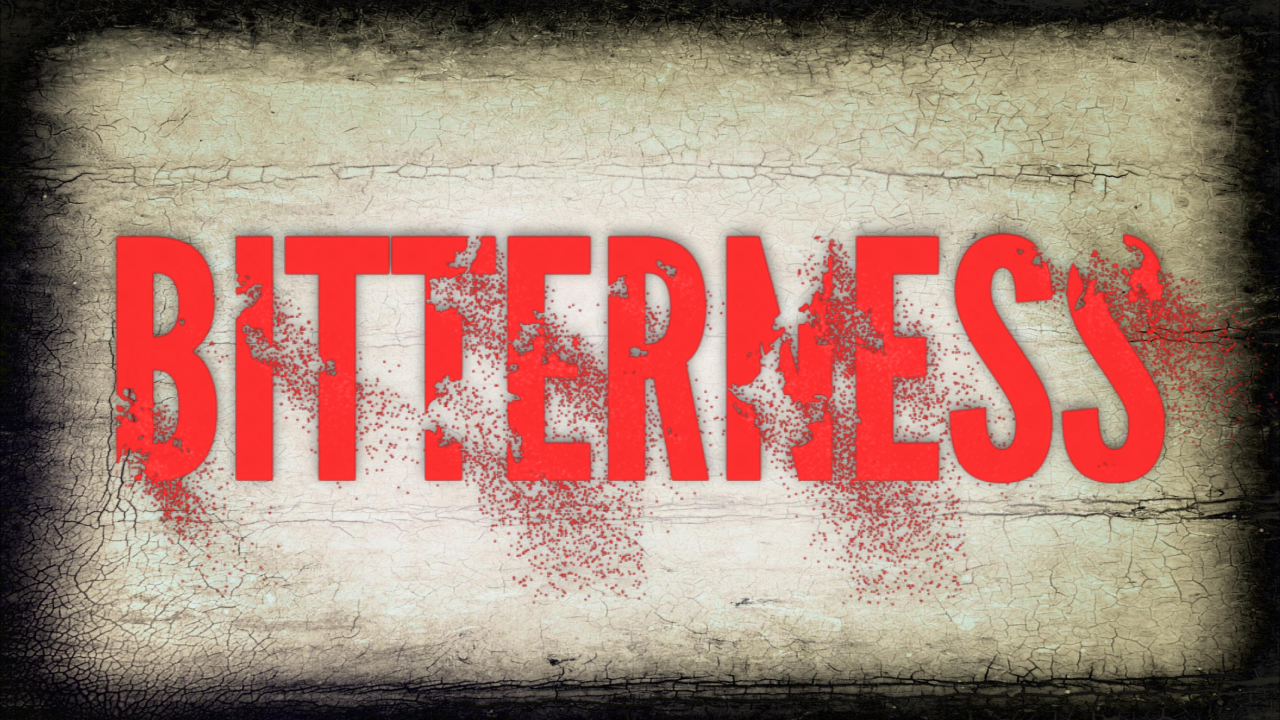 Bitterness
bitter
“designating or having a sharp, often unpleasant taste”
“causing or showing sorrow, discomfort, or pain; grievous”
“characterized by strong feelings of hatred, resentment, cynicism, etc.”
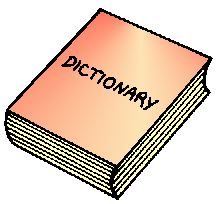 bitter
In the Old Testament, the word “bitter” is translated from the Hebrew word marah, which means “bitterly, angry, chafed, discontented, heavy” 
Exodus 15:23

In the New Testament, the forms of the word “bitter” come from:
pikraino – the verb, “to embitter” 
pikros – the adjective, “bitter” 
pikria – the noun, “bitterness”
bitter
“It will be noted that the word is employed with three principal spheres of application: (1) the physical sense of taste; (2) a figurative meaning in the objective sense of cruel, biting words; intense misery resulting from forsaking God, from a life of sin and impurity; the misery of servitude; the misfortunes of bereavement; (3) more subjectively, bitter and bitterness describe emotions of sympathy; the sorrow of childlessness and of penitence, of disappointment; the feeling of misery and wretchedness” (International Standard Bible Encyclopedia).
What Causes Bitterness?
Suffering

The lives of the Israelites were bitter in Egypt (Ex. 1:14). 
Job complained in the bitterness of his soul (Job 7:11).
A foolish child is bitterness to his parents (Prov. 17:25). 
Jeremiah called upon the people of Jerusalem to make a most bitter lamentation, and heard lamentation and bitter weeping as mothers lost their children (Jer. 6:26, 31:15). 
After denying the Lord, Peter went out and wept bitterly (Matt. 26:75).
What Causes Bitterness?
Being Cheated or Defrauded

Hannah was innocent, but was bitter because her rival Peninnah would provoke her because Hannah was barren (1 Sam. 1:4-10). 
Esau despised his birthright and sold it to his brother Jacob, yet “he cried with an exceedingly great and bitter cry” when he discovered that his father had actually given his birthright to his brother (Gen. 27:34).
What Causes Bitterness?
Mishandling Our Anger

Bitterness is sometimes identified as “anger pointed inward” or “anger gone to seed.” 
Peter told Simon the sorcerer that he was “poisoned by bitterness” (Acts 8:23).
 If uncorrected, one can develop a “root of bitterness” which will eventually lead to apostasy (Deut. 29:18; Heb. 12:15).
Put It Away From Us - Eph. 4:31
Replace It With Something Better - Eph. 4:32
Follow Wisdom From Above - James 3:13-18
Learn To Truly Rejoice With Those Who Rejoice - Rom. 12:15
Stop Nursing Our Grudges - Phil. 4:8
Pray - 1 Sam. 1:10
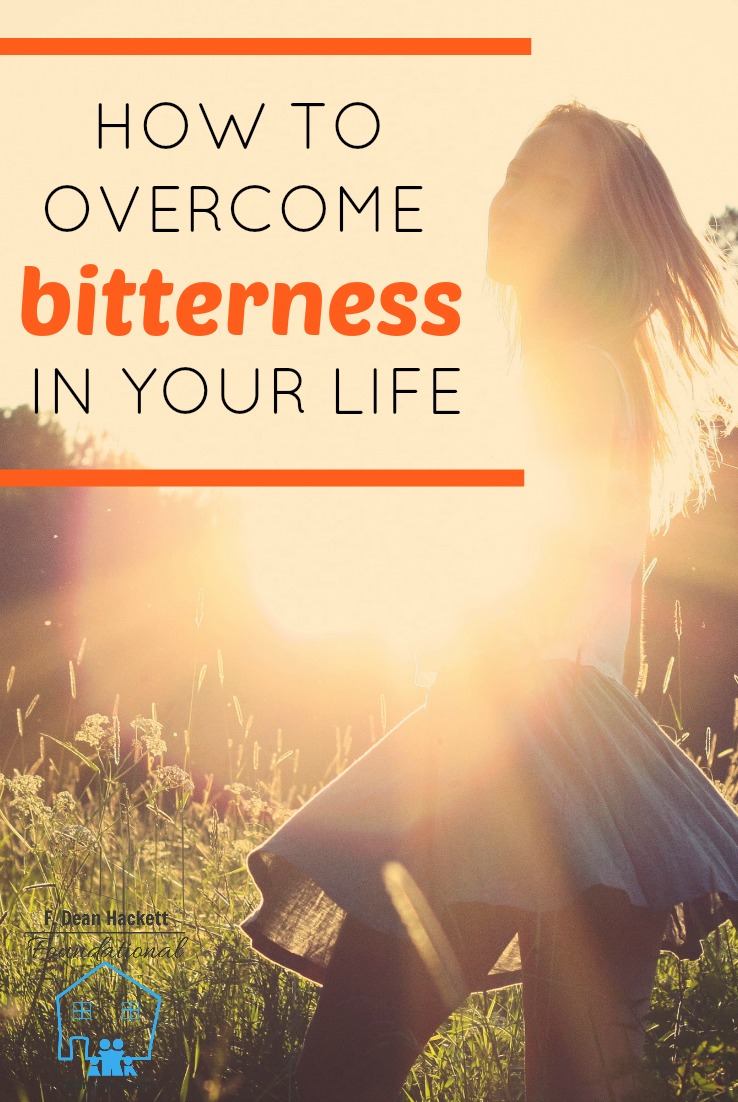